CAUTION: we will use head.arcc.albany.edu for this demo
You need to execute the “new” command after logging in
See script
MPAS:Model for Prediction Across Scales
ATM 419/563
Spring 2024
Fovell
1
© Copyright 2024 Robert Fovell, Univ. at Albany, SUNY, rfovell@albany.edu
Outline
A little bit of NWP history
MPAS vs. WRF and MPAS grid information
Example MPAS simulation, step by step
Visualizing MPAS output
This PPT uses material borrowed from MPAS tutorials created by NCAR
2
A very abridged NWP history
NAM now NMMB
HWRF  HAFS (based on UFS)
NAM, HWRF
GFS, RRFS1
GFDL
UFS/FV3
NMM
NCEP
WRF
MM5
MPAS
NCAR
CCPP
RRFS2?
early
2000s
NCAR
ARW
???
RAP, HRRR
WRF is a wrapper.  The model we have been using is WRF-ARW.
UFS = Unified Forecast System  current GFS, based on FV3
CCPP = Common Community Physics Package
Future: UFS as a wrapper containing FV3 and MPAS?
HRRR  RRFS1 (FV3)  RRFS2 (MPAS?)
3
Resources
MPAS home page
MPAS V7 User’s Guide
MPAS V8 User’s Guide
4
WRF v. MPAS
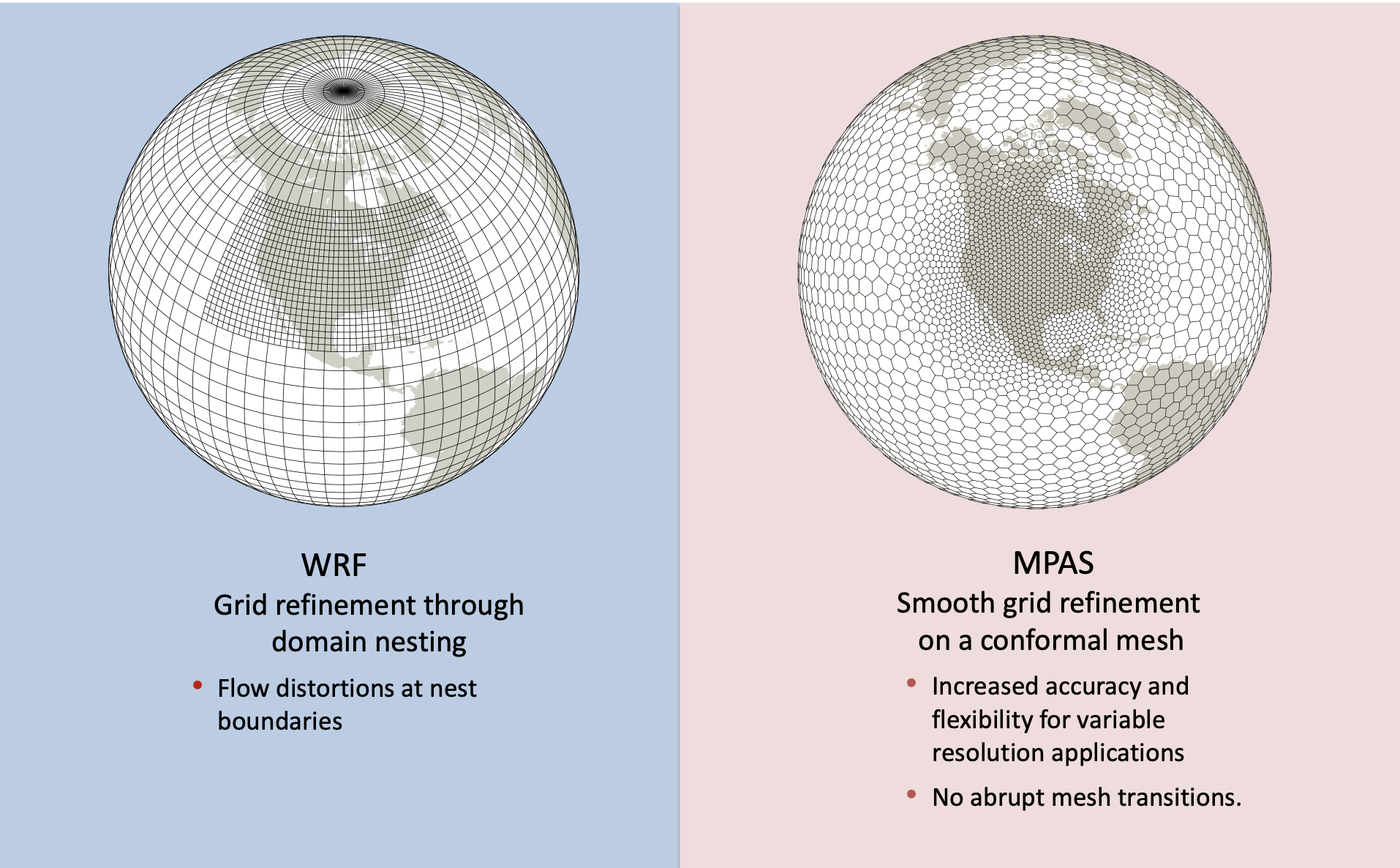 • Requires map projections
5
•  No map projections!
[Speaker Notes: WRF gets locally higher res via nesting, creating discontinuities at nest boundaries.  Map projections means issues at poles when using projections that handle midlatitudes well.]
The horizontal MPAS grid uses cells that may
  have 5, 6, 7, or more sides. The grid is unstructured.
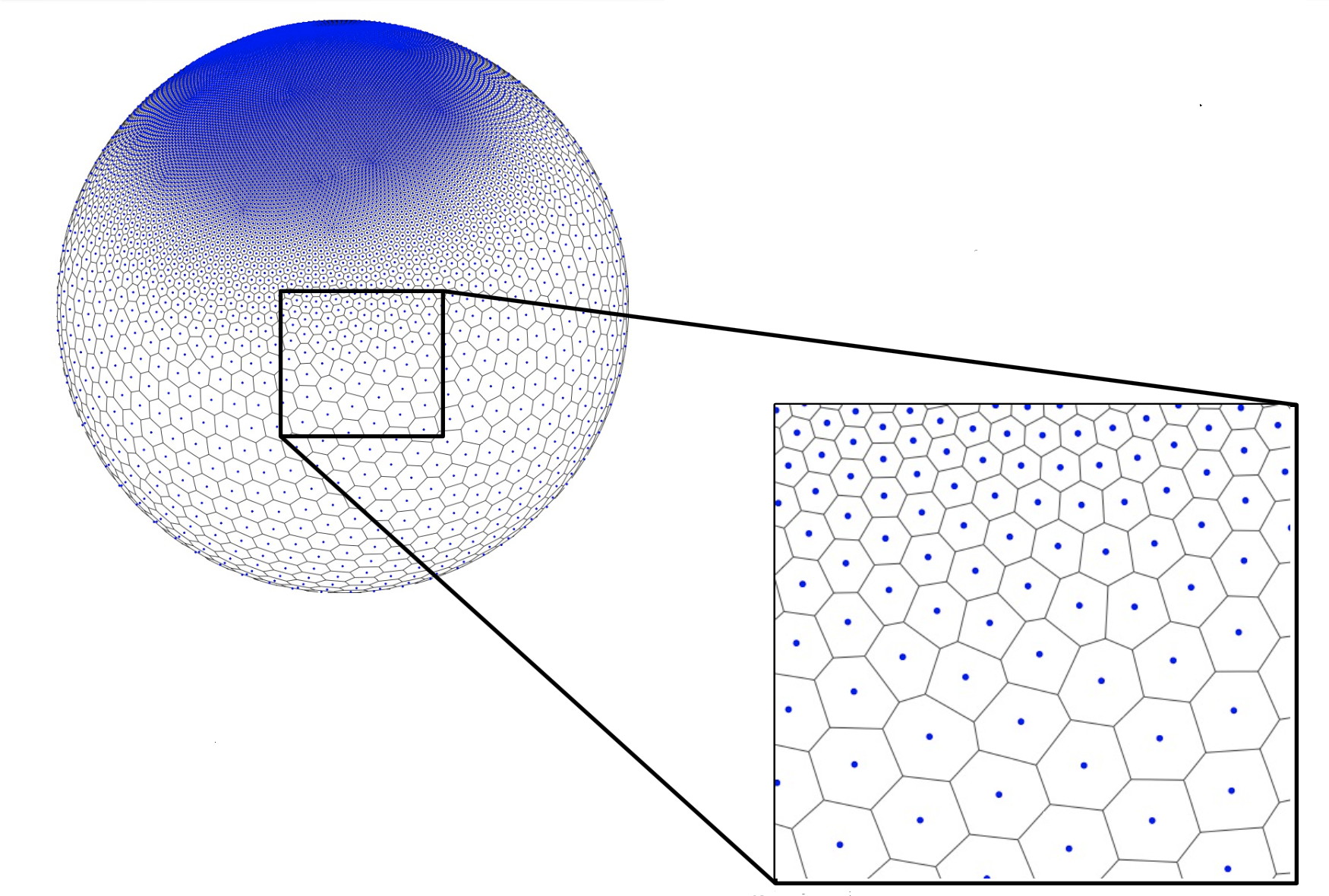 6
WRF staggered grid									MPAS grid
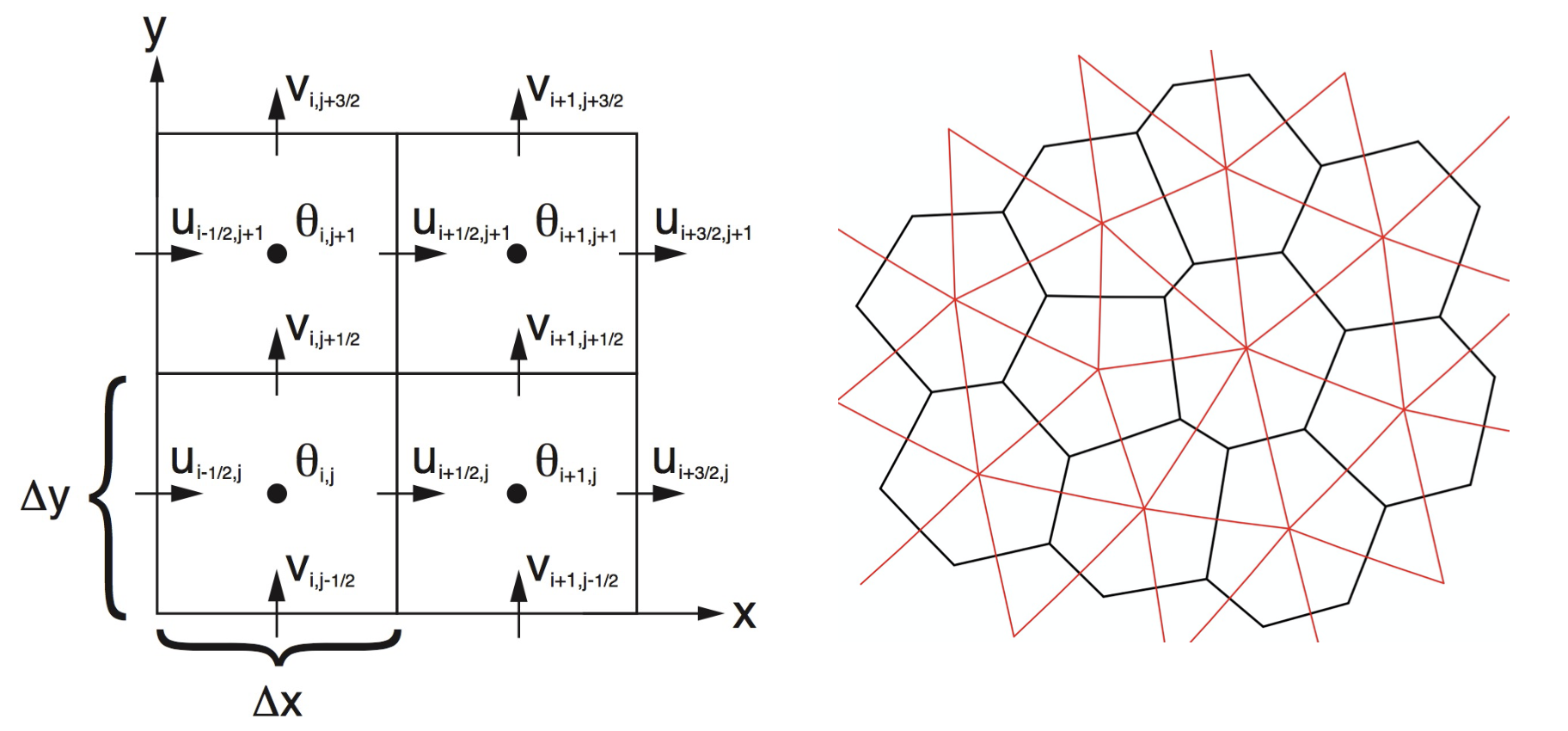 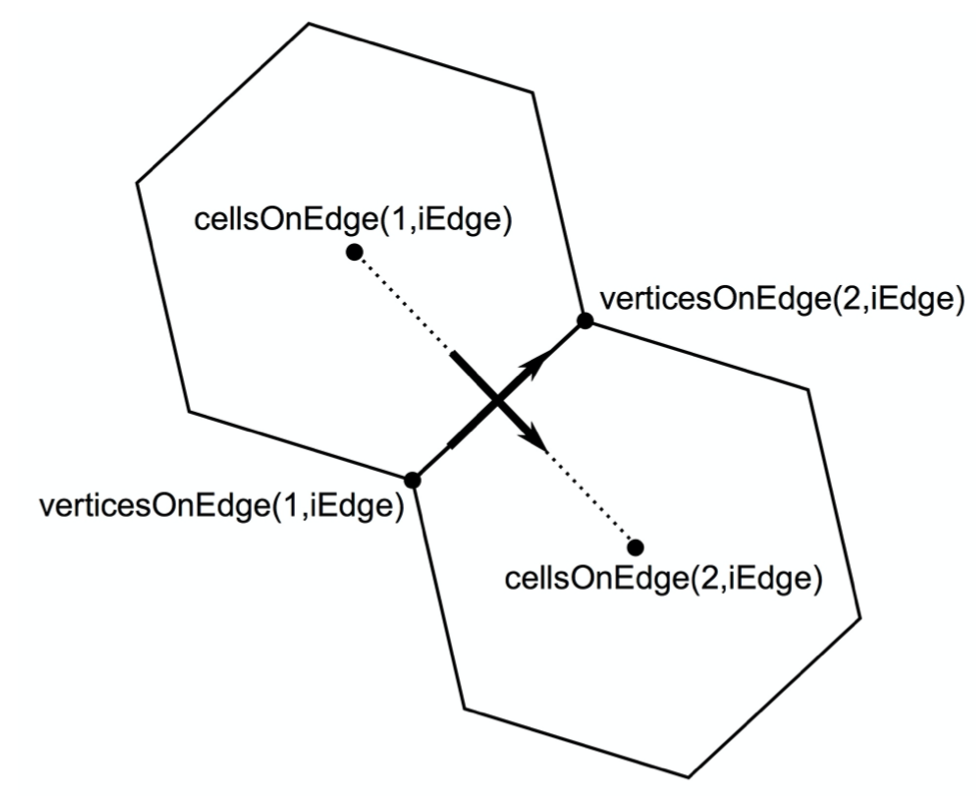 MPAS velocity components are defined
 relative to the cells, and then converted
 in postprocessing to U and V components
 we can interpret more easily
7
Vertical grid is structured
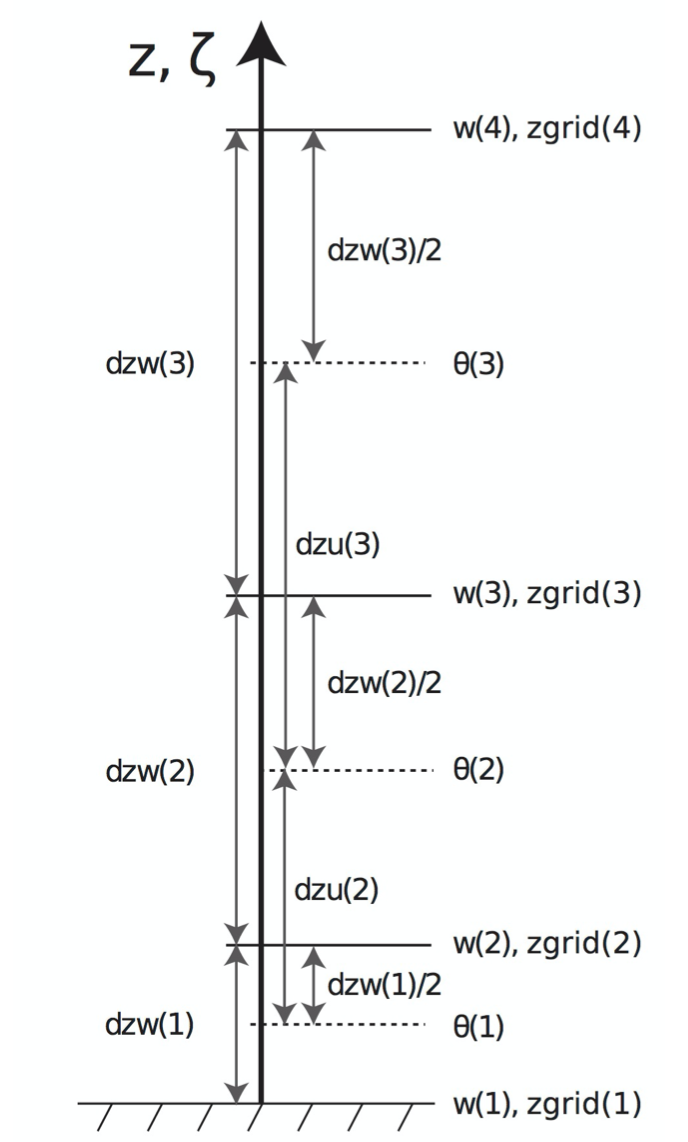 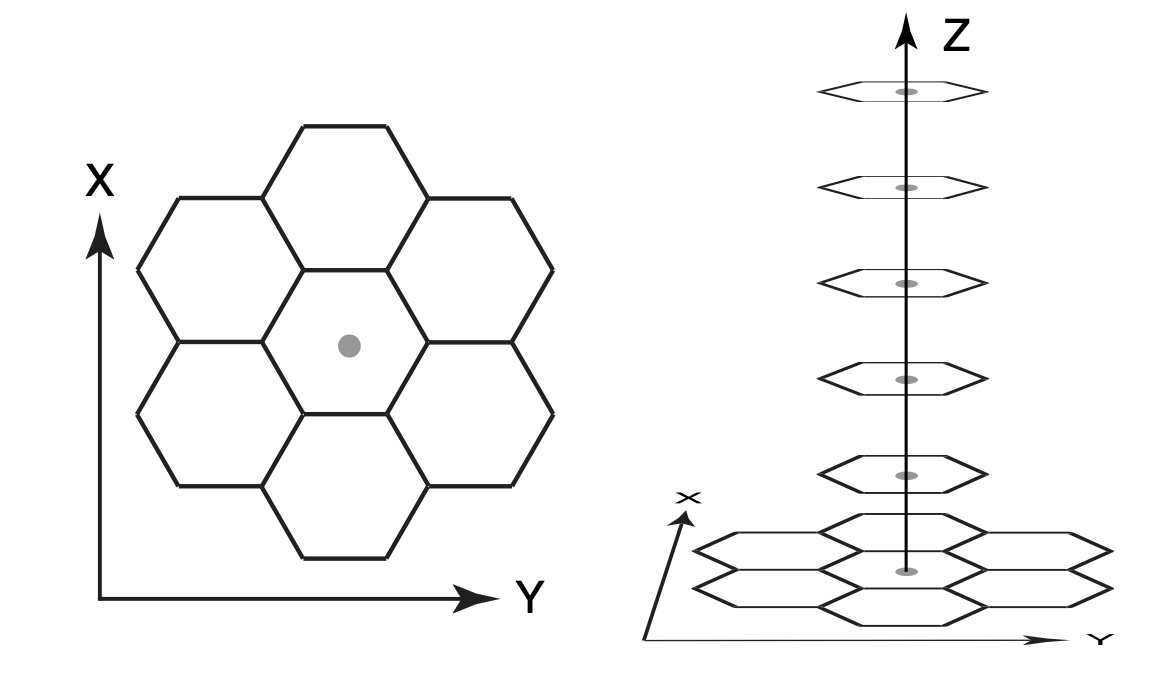 Vertical stretching is still used to
 vary resolution with altitude

At present, cell area is constant in
 vertical direction

The upcoming “deep atmosphere”
 version will have grid cell areas 
 that increase with altitude
8
Mass (WRF) vs. height (MPAS) coordinate
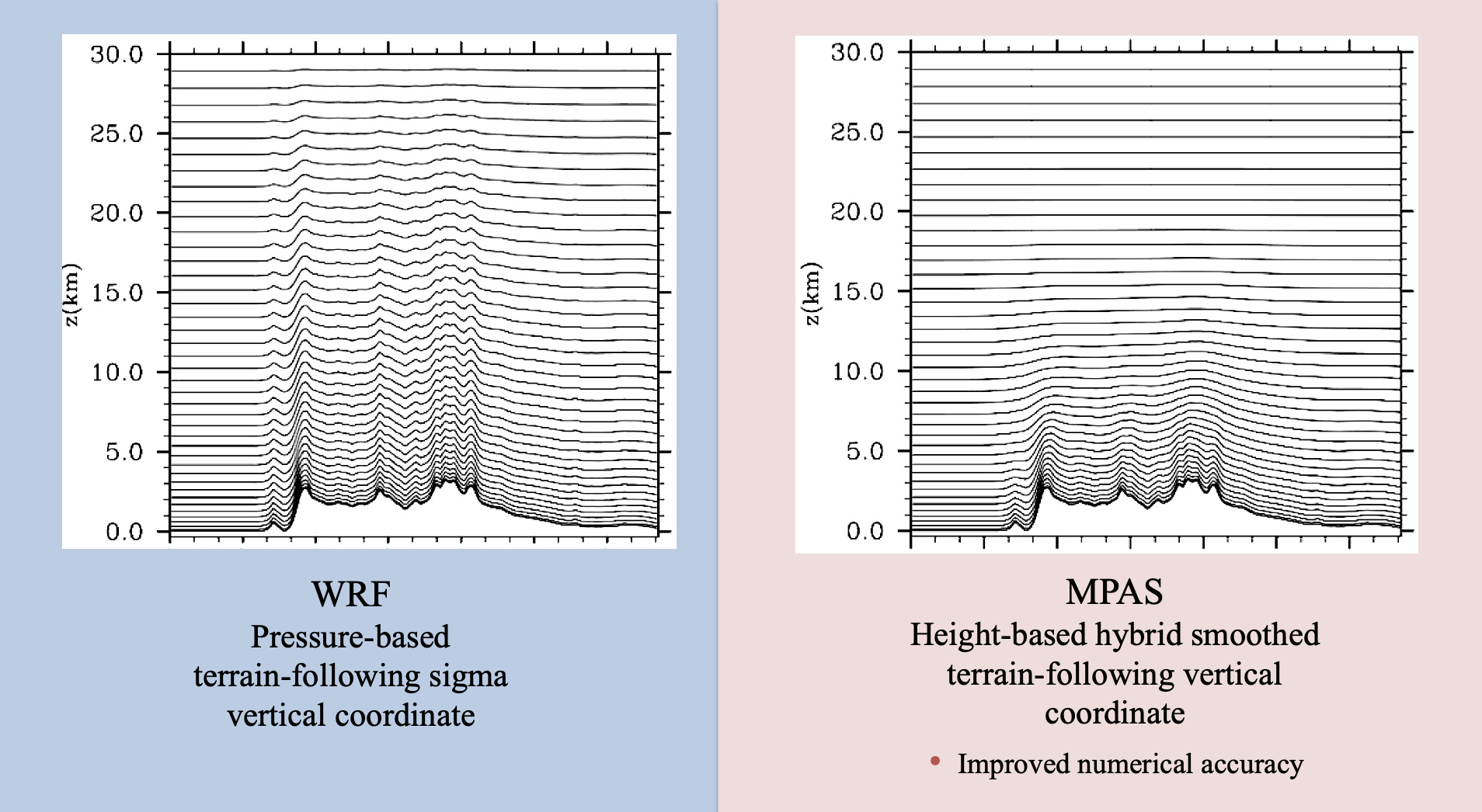 V3
9
[Speaker Notes: I think this is the WRFV3 coordinate, not the newer hybrid coordinate]
MPAS meshes
Can’t just make your own mesh (new mesh generation takes a very, very long time)
Download a mesh from the MPAS website and adapt it to your needs
Two kinds of meshes
Fixed resolution
Variable resolution
For fixed resolution, static (like geogrid) files are provided so you can skip a tedious step (but you can build your own, if needed; see Appendix)
For variable resolution, tools are provided to remap the higher resolution “refinement region” to location of your choice.  Then, build the static file.
10
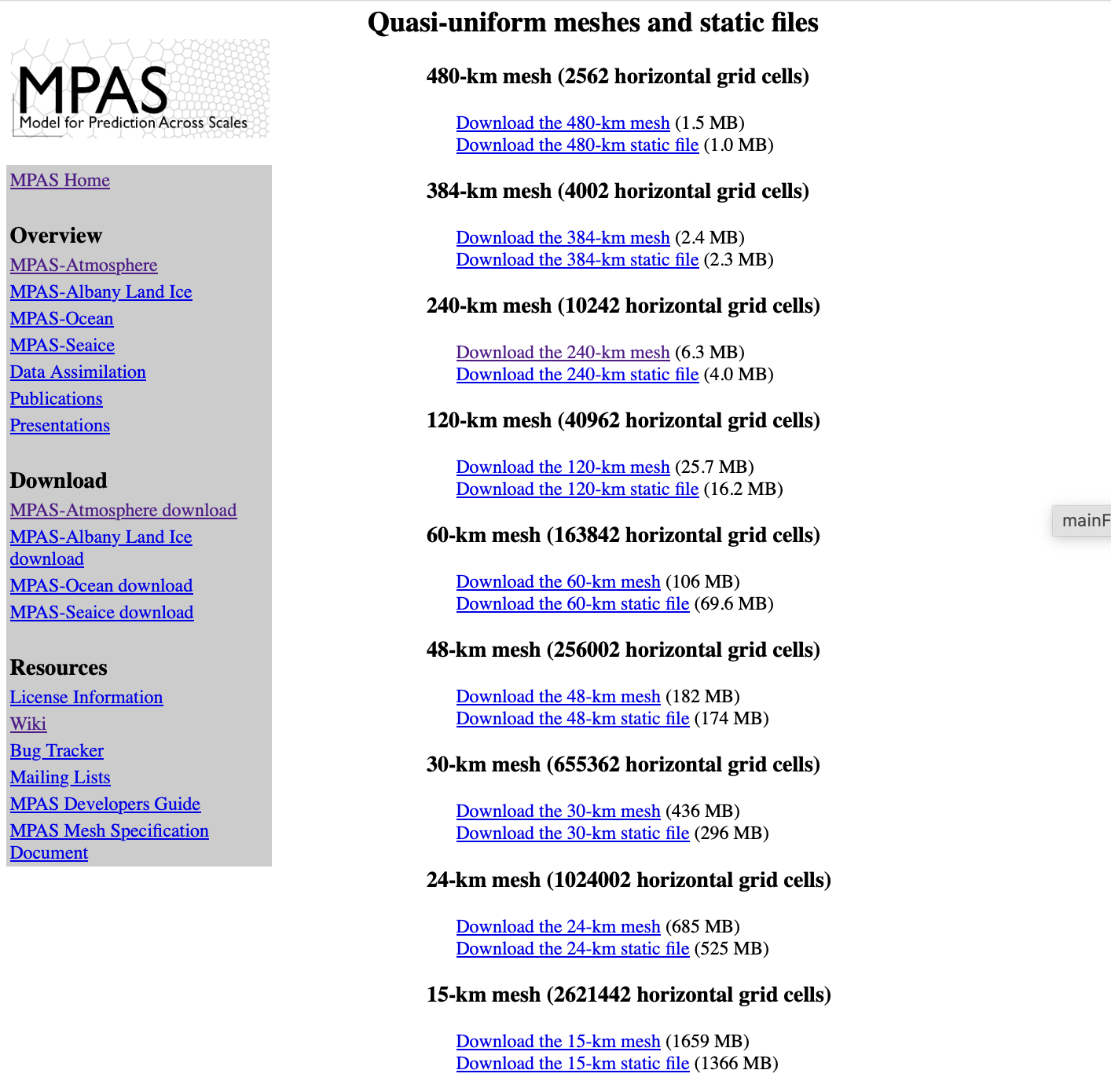 Get meshes from
 MPAS page
11
Variable resolution mesh
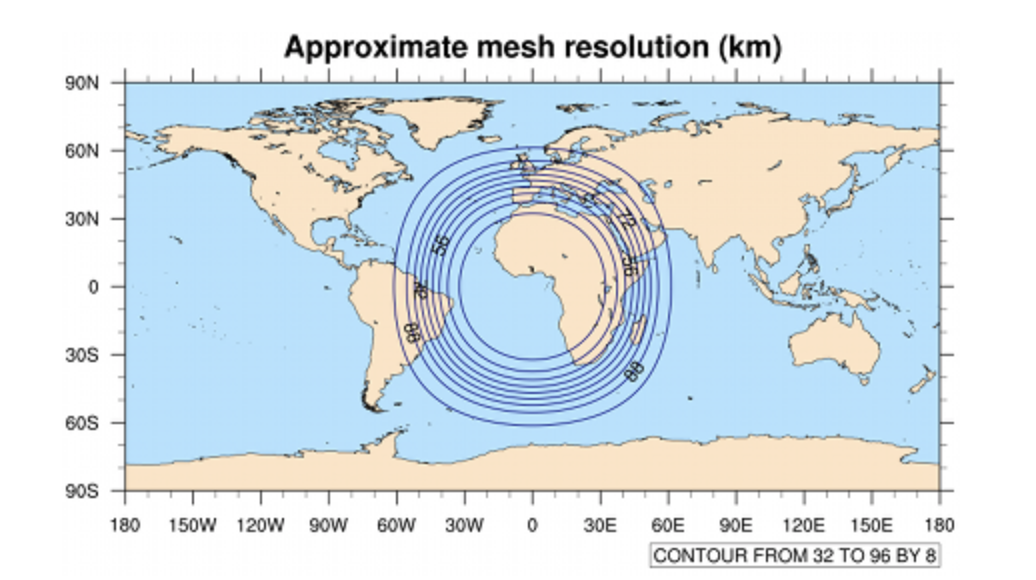 This example variable resolution mesh is 92 km resolution refining to 25 km
 within a roughly 60˚ lat/lon area.  It consists of 163,842 cells.
A tool called grid_rotate is used to move the refinement region to the location
 of your choosing.
12
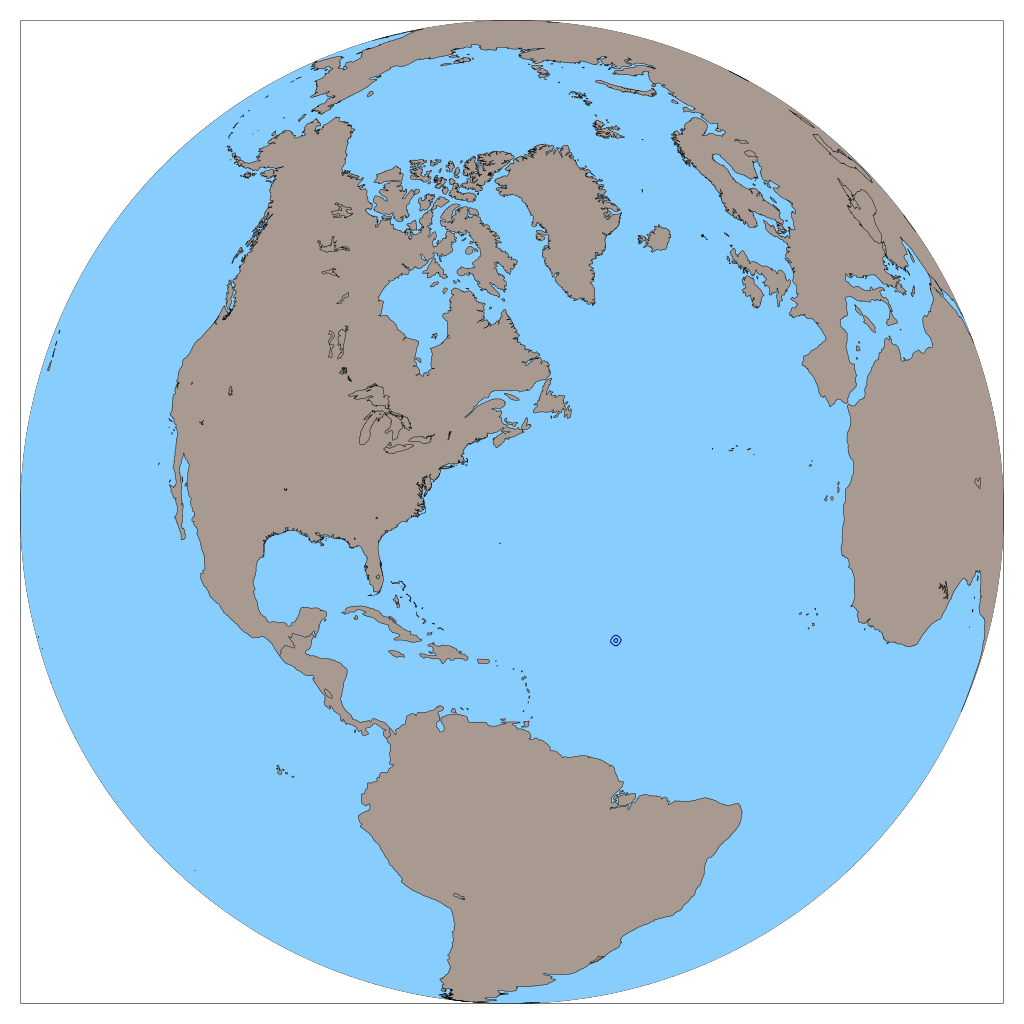 MPAS v.2 semi-idealized
92 to 25 km mesh
NO LAND
NO INITIAL WIND
Sea-level pressure over 9 days
13
Regional MPAS is also now available
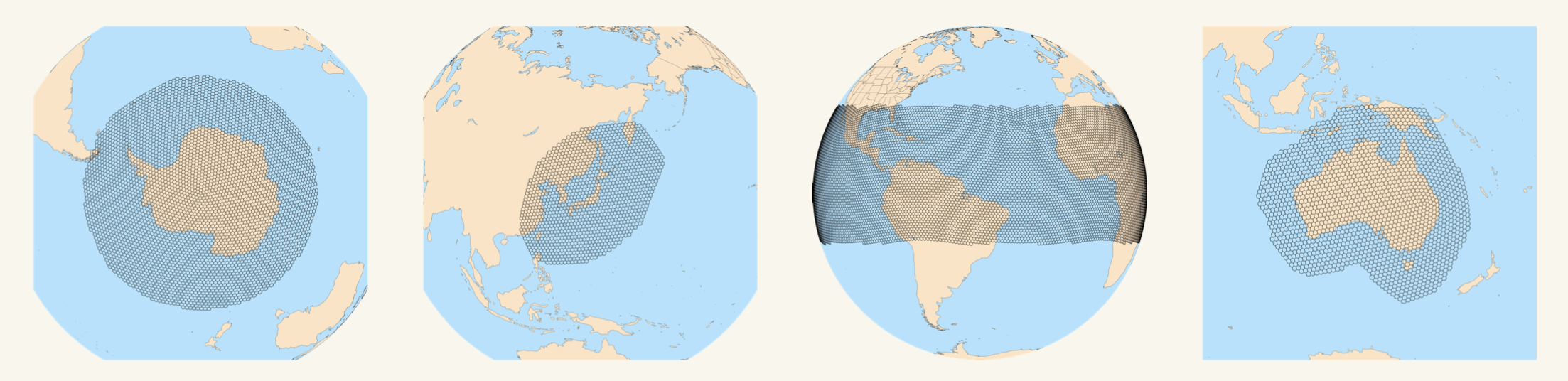 14
Postprocessing MPAS output
ncview does not provide quicklooks (owing to unstructured grid)
NCAR Command Language (NCL) can read, process, and plot raw MPAS output
But… NCL is being transitioned to Python
And.. NCL-Python (PyNGL) is not very mature
Manipulating global MPAS outputs can be very time consuming
NCL will not work once headnode7 disappears
The convert_mpas tool converts MPAS output to a regular latitude-longitude mesh for plotting with NCL or python
You can designate interpolation resolution
You can designate a specific region of interest to extract, which can speed up processing a lot
The MPASSIT package converts MPAS output to WRF format
New Python tools for plotting unstructured grids are emerging, including uxarray and holoviews
15
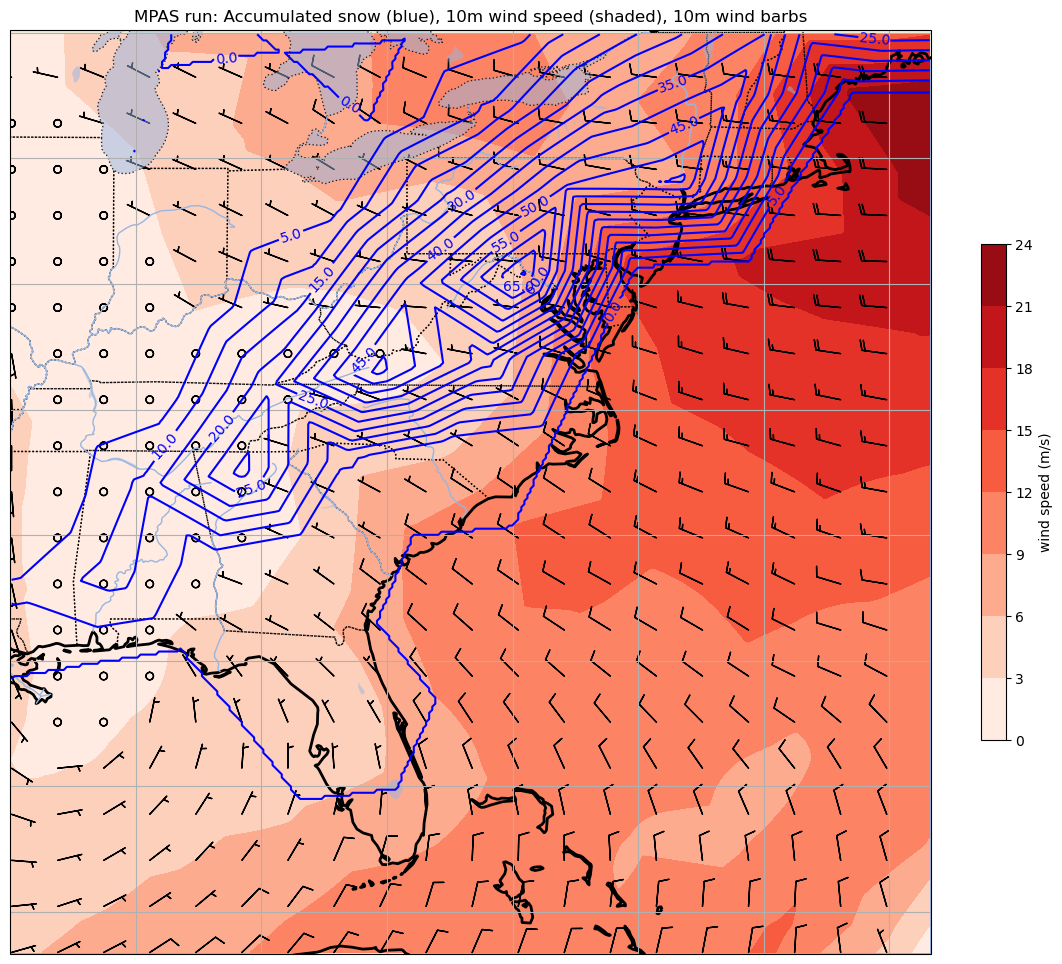 Snow liquid equivalent (mm)
using convert_mpas and
matplotlib
16
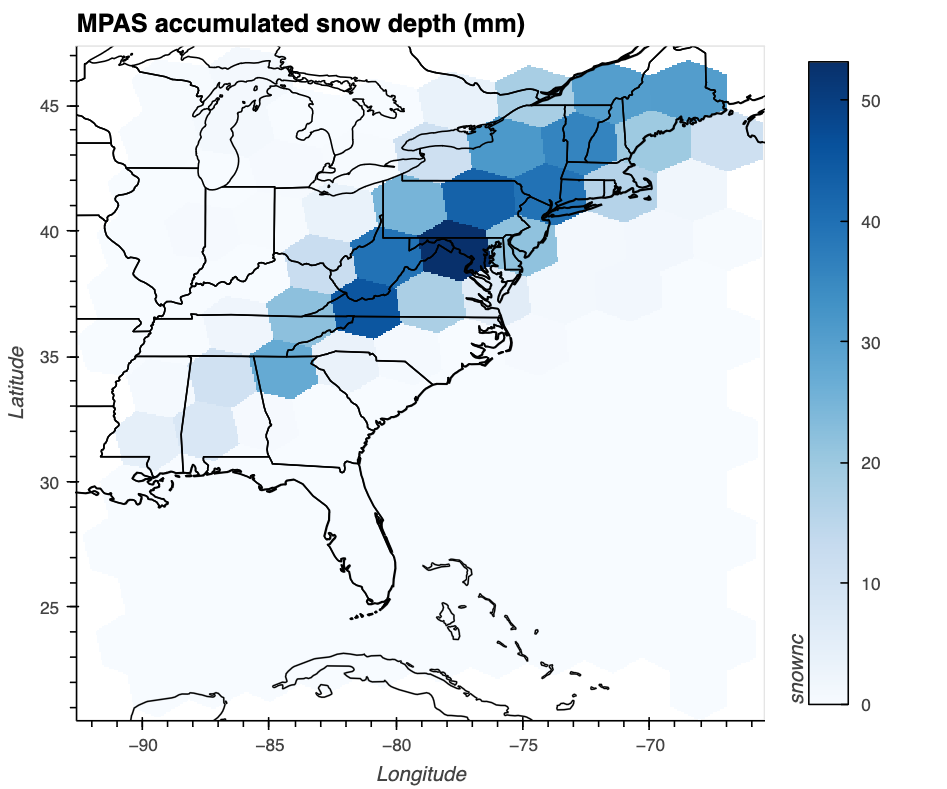 Snow liquid equivalent (mm)
using uxarray
17
(aspect ratio controlled by specifying plot width and height)
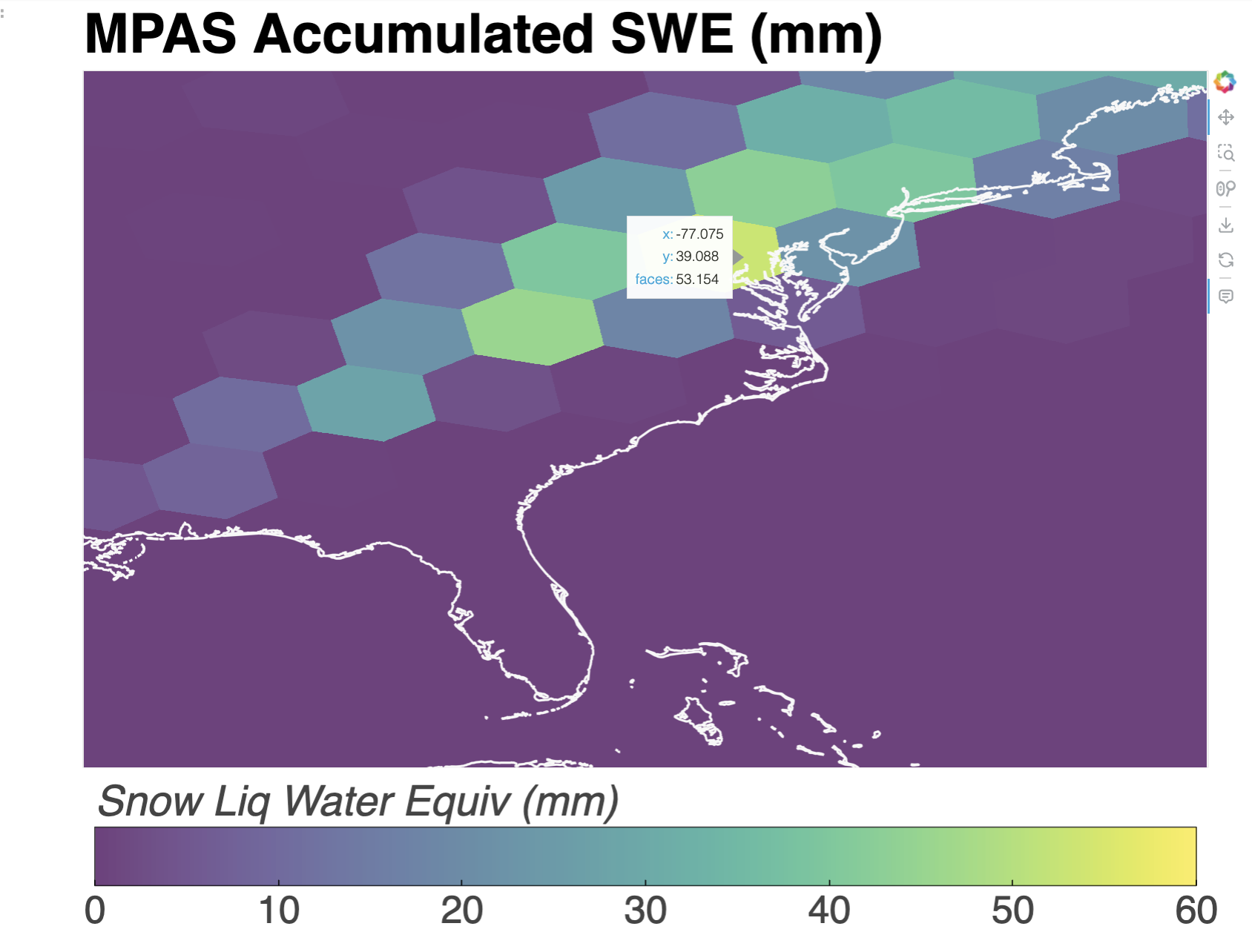 Snow liquid equivalent (mm)
using holoviews
18
(aspect ratio controlled by specifying plot width and height)
An example MPAS simulation
SOC simulation at 240 km resolution, initialized with NNRP
•• Requires output from ungrib ••
19
Overview
Step #-1: Create static file (i.e., like geogrid)
Reads in a grid file, creates static file
Can be very time-consuming, can only use 1 cpu
For fixed meshes, pre-made static files can be downloaded, so this step can be skipped
Step #0: Run ungrib
For a global model only need one time (no lateral boundaries!)
Here, we will use our ungrib-processed NNRP file for the model start time
Step #1: Run init_atmosphere_model (e.g., metgrid + real)
Reads in static file, creates init file
Step #2: Run atmosphere_model (e.g., wrf)
Reads in init file, creates history, diag, and restart files
Step #3: Postprocessing
20
Make sure you are logged onto head.arcc.albany.edu
 and issued the $ new command
Setup
In your lab space, make a directory called MPAS and move into it
Copy into it the contents of 							cp $LAB/MPASV8/FILES/* .
Execute make_mpas_links.sh
SEE SCRIPT
21
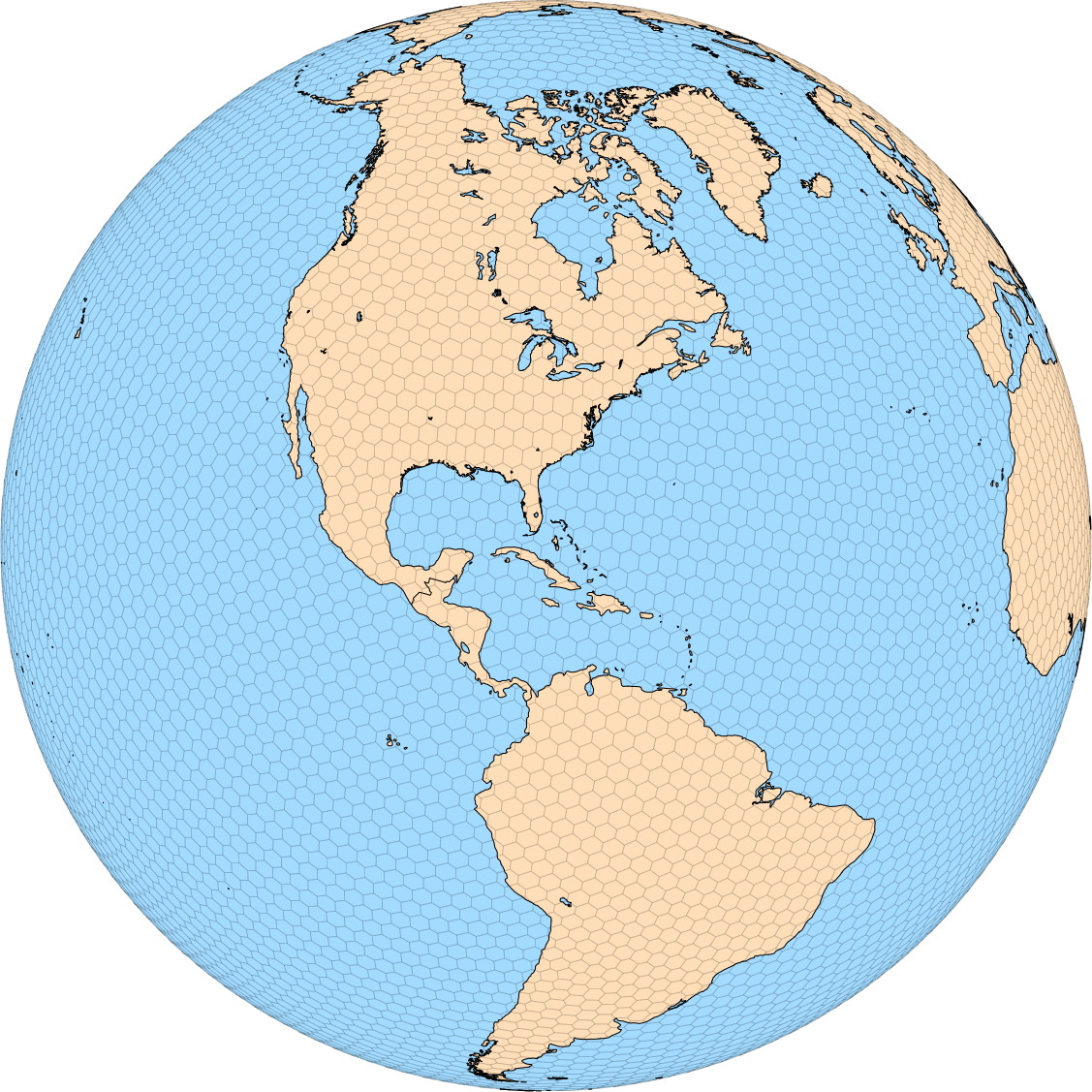 Our 240 km grid
Will NOT work on head.arc.albany.edu
tcsh:
setenv FNAME x1.10242.grid.nc
setenv T 0

bash:
export FNAME=x1.10242.grid.nc
export T=0

ncl mpas-a_mesh.ncl
[no output to screen. creates atm_mesh.pdf]

display atm_mesh.pdf
22
Procedure
MPAS needs WPS’ ungrib.exe to prepare parent model grids for MPAS
MPAS model executables:
init_atmosphere_model == geogrid.exe, metgrid.exe, real.exe
atmosphere_model == wrf.exe
MPAS model input files
namelist.init_atmosphere
streams.init_atmosphere
namelist.atmosphere
streams.atmosphere
MPAS static file for our uniform 240 km mesh
x1.10242.static.nc
23
Step #1: Creating initial conditions(i.e., metgrid and real)
Edit namelist.init_atmosphere
Edit streams.init_atmosphere
submit submit_init to Snow
Check tail of log.init_atmosphere.0000.out
Namelists are pre-configured for this test case
For MPAS global, there are no lateral boundary conditions
24
&nhyd_model
    config_init_case = 7
    config_start_time = '1993-03-12_12:00:00'
    config_stop_time = '1993-03-15_00:00:00'
    config_theta_adv_order = 3
    config_coef_3rd_order = 0.25
/
&dimensions
    config_nvertlevels = 55
    config_nsoillevels = 4
    config_nfglevels = 38
    config_nfgsoillevels = 2
/
&data_sources
    config_geog_data_path = '/network/rit/lab/atm419lab/GEOG4.0/'
    config_met_prefix = 'NNRP'
    config_sfc_prefix = 'SST'
    config_fg_interval = 86400 
    config_landuse_data = 'MODIFIED_IGBP_MODIS_NOAH'
    config_topo_data = 'GMTED2010'
    config_vegfrac_data = 'MODIS'
    config_albedo_data = 'MODIS'
    config_maxsnowalbedo_data = 'MODIS'
    config_supersample_factor = 3
    config_use_spechumd = false
/
&vertical_grid
    config_ztop = 30000.0
    config_nsmterrain = 1
    config_smooth_surfaces = true
    config_dzmin = 0.3
    config_nsm = 30
    config_tc_vertical_grid = true
    config_blend_bdy_terrain = false
/
&interpolation_control
    config_extrap_airtemp = 'linear'
/
&preproc_stages
    config_static_interp = false
    config_native_gwd_static = false
    config_vertical_grid = true
    config_met_interp = true
    config_input_sst = false
    config_frac_seaice = true
/
&io
    config_pio_num_iotasks = 0
    config_pio_stride = 1
/
&decomposition
    config_block_decomp_file_prefix = ‘x1.10242.graph.info.part.'
/
used for SST, not NNRP
Because NNRP
used for SST, not NNRP
namelist.init_atmosphere

Pre-configured for this case
Check items in red
Note: I had to set config_nfgsoillevels = 2
 for successful operation.  Recall NNRP provides
 only 2 soil levels.  However (a) I did NOT have to
 change config_nfglevels to the number of layers
 NNRP provides (akin to num_metgrid_levels),
 and (b) the setting appears to be completely ignored…
25
[Speaker Notes: Decomp so we can run this step on multiple nodes]
<streams>
<immutable_stream name="input"
                  type="input"
                  filename_template="x1.10242.static.nc"
                  input_interval="initial_only" />

<immutable_stream name="output"
                  type="output"
                  filename_template="x1.10242.init.nc"
                  packages="initial_conds"
                  output_interval="initial_only" />

<immutable_stream name="surface"
                  type="output"
                  filename_template="x1.10242.sfc_update.nc"
                  filename_interval="none"
                  packages="sfc_update"
                  output_interval="86400" />

<immutable_stream name="lbc"
                  type="output"
                  filename_template="lbc.$Y-$M-$D_$h.$m.$s.nc"
                  filename_interval="output_interval"
                  packages="lbcs"
                  output_interval="3:00:00" />

</streams>
We obtained the static file from
 the MPAS meshes page.
If we wanted to use the variable
 resolution meshes, we’d have to
 make our own (step #-1, see Appendix)
streams.init_atmosphere

Pre-configured for this case
Check items in red
Most of these lines are ignored at this stage

You are providing as input:
	 x1.10242.static.nc
	
You are creating as output:
	 x1.10242.init.nc
26
Successful completion of this step:
$ sbatch –p batch submit_init
$ tail -f log.init_atmosphere.0000.out
 
 -----------------------------------------
 Total log messages printed:
    Output messages =                  405
    Warning messages =                   0
    Error messages =                     0
    Critical error messages =            0
 -----------------------------------------
 Logging complete.  Closing file at 2024/04/14 14:54:26
This should execute very quickly.  Looking to see NO error messages.
You should now have a file called x1.10242.init.nc in your folder
27
Notes
This step can be executed on multiple nodes.  However, your choice regarding number of nodes you can use is limited to the availability of the x1.10242.graph* files




In this case, you can select 24 or 32 cpus, but not 30, because you don’t have a graph.info file for that
However, here is a tool (gpmetis) for crafting new graph files
x1.10242.graph.info          x1.10242.graph.info.part.36
x1.10242.graph.info.part.12  x1.10242.graph.info.part.4
x1.10242.graph.info.part.16  x1.10242.graph.info.part.48
x1.10242.graph.info.part.2   x1.10242.graph.info.part.6
x1.10242.graph.info.part.24  x1.10242.graph.info.part.64
x1.10242.graph.info.part.32  x1.10242.graph.info.part.8
28
Step #2: Run the model(i.e., wrf)
Edit namelist.atmosphere
Edit streams.atmosphere
submit submit_mpas to Snow
tail –f log.atmosphere.0000.out     to track progress
29
&damping
    config_zd = 22000.0
    config_xnutr = 0.2
/
&limited_area
    config_apply_lbcs = false
/
&io
    config_pio_num_iotasks = 0
    config_pio_stride = 1
/
&decomposition
    config_block_decomp_file_prefix = 'x1.10242.graph.info.part.'
/
&restart
    config_do_restart = false
/
&printout
    config_print_global_minmax_vel = true
    config_print_detailed_minmax_vel = false
/
&IAU
    config_IAU_option = 'off'
    config_IAU_window_length_s = 21600.
/
&physics
    config_sst_update = false
    config_sstdiurn_update = false
    config_deepsoiltemp_update = false
    config_radtlw_interval = '01:00:00'
    config_radtsw_interval = '01:00:00'
    config_bucket_update = 'none'
    config_physics_suite = 'mesoscale_reference'
/
&soundings
    config_sounding_interval = 'none'
/
&nhyd_model
    config_time_integration_order = 2
    config_dt = 1200.0
    config_start_time = '1993-03-12_12:00:00'
    config_run_duration = '2_12:00:00'
    config_split_dynamics_transport = true
    config_number_of_sub_steps = 2
    config_dynamics_split_steps = 3
    config_horiz_mixing = '2d_smagorinsky’
    config_visc4_2dsmag = 0.05
    config_w_adv_order = 3
    config_theta_adv_order = 3
    config_scalar_adv_order = 3
    config_u_vadv_order = 3
    config_w_vadv_order = 3
    config_theta_vadv_order = 3
    config_scalar_adv_order = 3
    config_u_vadv_order = 3
    config_w_vadv_order = 3
    config_theta_vadv_order = 3
    config_scalar_vadv_order = 3
    config_scalar_advection = true
    config_positive_definite = false
    config_monotonic = true
    config_coef_3rd_order = 0.25
    config_epssm = 0.1
    config_smdiv = 0.1
/
namelist.atmosphere
Check the lines in
 red but these 
 should already be
 correctly set
30
<streams>
<immutable_stream name="input"
                  type="input"
                  filename_template="x1.10242.init.nc"
                  input_interval="initial_only" />

<immutable_stream name="restart"
                  type="input;output"
                  filename_template="restart.$Y-$M-$D_$h.$m.$s.nc"
                  input_interval="initial_only"
                  output_interval="1_00:00:00" />

<stream name="output"
        type="output"
        filename_template="history.$Y-$M-$D_$h.$m.$s.nc"
        output_interval="6:00:00" >

        <file name="stream_list.atmosphere.output"/>
</stream>

<stream name="diagnostics"
        type="output"
        filename_template="diag.$Y-$M-$D_$h.$m.$s.nc"
        output_interval="3:00:00" >

        <file name="stream_list.atmosphere.diagnostics"/>
</stream>
Check the line in
 red but this 
 should already be
 correctly set
streams.atmosphere
Most of these lines are ignored at this stage

You are providing as input:
	 x1.10242.init.nc
	
You are requesting as output:
	daily restart files
	6-hourly history files
	3-hourly diagnostic “diag” files
31
Notes
Time step (config_dt) should be about 6x the finest resolution used for the mesh
For 240 km uniform, that would be 1440 sec but I selected 1200 sec as it divides evenly into 3600 
For variable resolution meshes, use the smallest grid spacing in the mesh to determine the time step
The variable config_len_disp specifies the mixing length used in the horizontal mixing.  [Now MPAS grids come with info to compute this.]
Recommended to use the mesh’s smallest grid spacing, expressed in meters
MPAS employs physics “suites” and the mesoscale_reference suite is intended for grid spacings > 10 km.  [see next 2 slides]
For finer grid spacing, there is the convection_permitting suite
You can override the suite’s defaults, in whole or in part
Remove existing output files (including history.*, diag.*, restart.*) before running the model, as [unlike WRF] the default is not to overwrite them and crash if they already exist.  (This can be changed.)
32
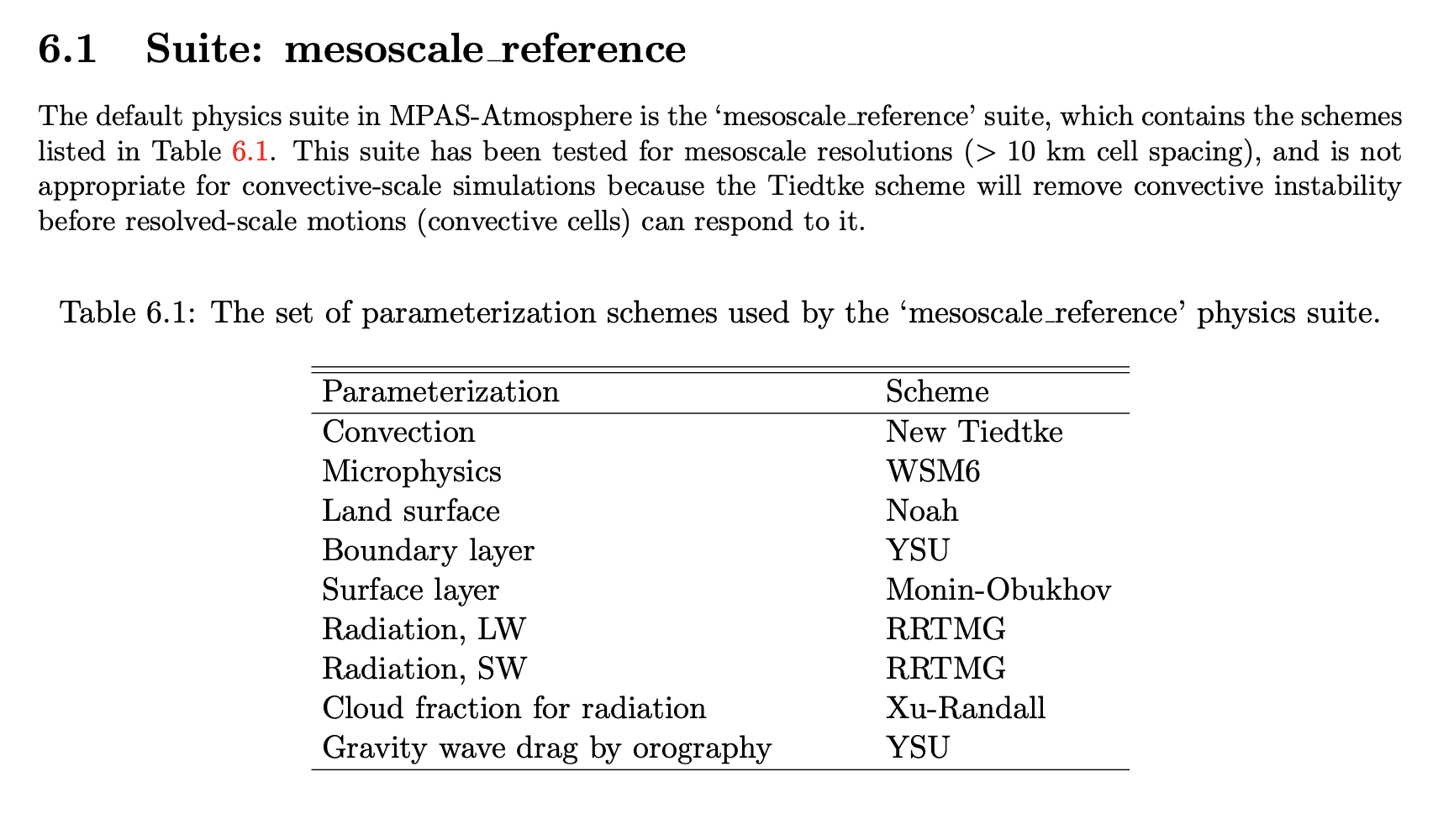 You can override one or more of these physics selections after invoking the suite
There is also config_physics_suite = ‘none’
33
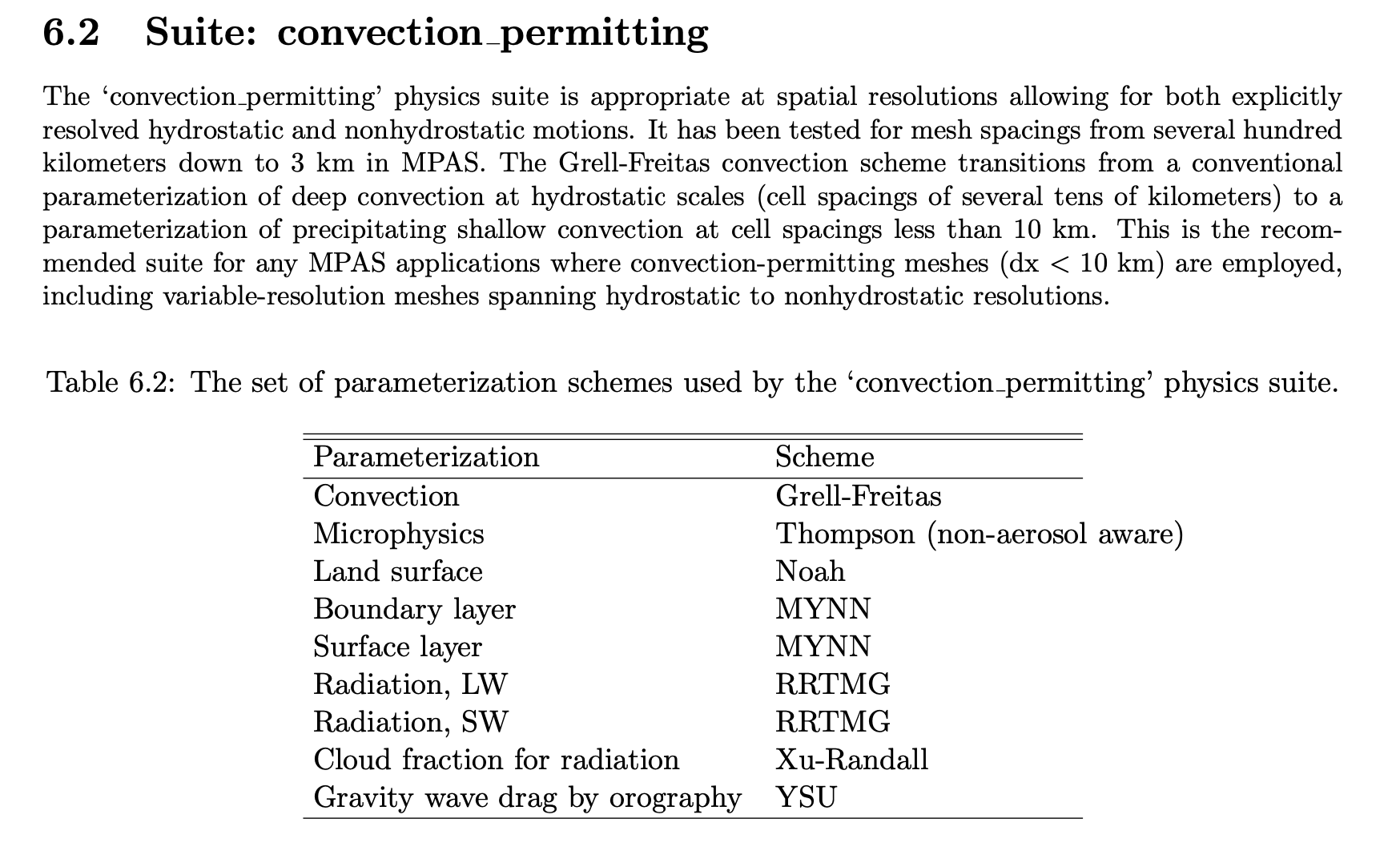 You can override one or more of these physics selections after invoking the suite
There is also config_physics_suite = ‘none’
34
Successful completion of this step:
$ sbatch –p batch submit_mpas
$ tail -f log.atmosphere.0000.out
 
 -----------------------------------------
 Total log messages printed:
    Output messages =                 2757
    Warning messages =                   3
    Error messages =                     0
    Critical error messages =            0
 -----------------------------------------
 Logging complete.  Closing file at 2024/04/14 15:01:30
Files created:
history.1993-03-12_12.00.00.nc
history.1993-03-12_18.00.00.nc
history.1993-03-13_00.00.00.nc
history.1993-03-13_06.00.00.nc
history.1993-03-13_12.00.00.nc
history.1993-03-13_18.00.00.nc
history.1993-03-14_00.00.00.nc
history.1993-03-14_06.00.00.nc
history.1993-03-14_12.00.00.nc
history.1993-03-14_18.00.00.nc
history.1993-03-15_00.00.00.nc
+ diag.1993-03… files every 3 hours
+ restart.1993-03-13_12.00.00.nc
+ restart.1993-03-14_12.00.00.nc
35
[Speaker Notes: 10 min on batch]
Step #3: Postprocessing with convert_mpas
Edit target_domain
Execute convert_mpas from command line
I have my build of convert_mpas in your PATH
36
convert_mpas
Optionally provide a file called target_domain to specify lat/lon area of interest.  Otherwise, global output is provided




Creates file latlon.nc.  Remove existing latlon.nc file, if present, prior to running
No time information is written to the output.  Also, sea-level pressure is not available
No terrain information is written to the output.  Instead, the height of the lowest W level is used, which has been smoothed a bit
Home page
startlat=23
endlat=45
startlon=-90
endlon=-68
nlat=300
nlon=300
This will divide the area of interest
 into nlat and nlon pieces
37
Plotting from the latlon.nc file
$ convert_mpas history.1993-03-15_00.00.00.nc
	 creates file called ‘latlon.nc’

 Launch ARCC jupyterlab, execute notebook plot_mpas_latlon.ipynb
 You can also view latlon.nc file using ncview
{but not yet working on head.arcc with new software libraries}
38
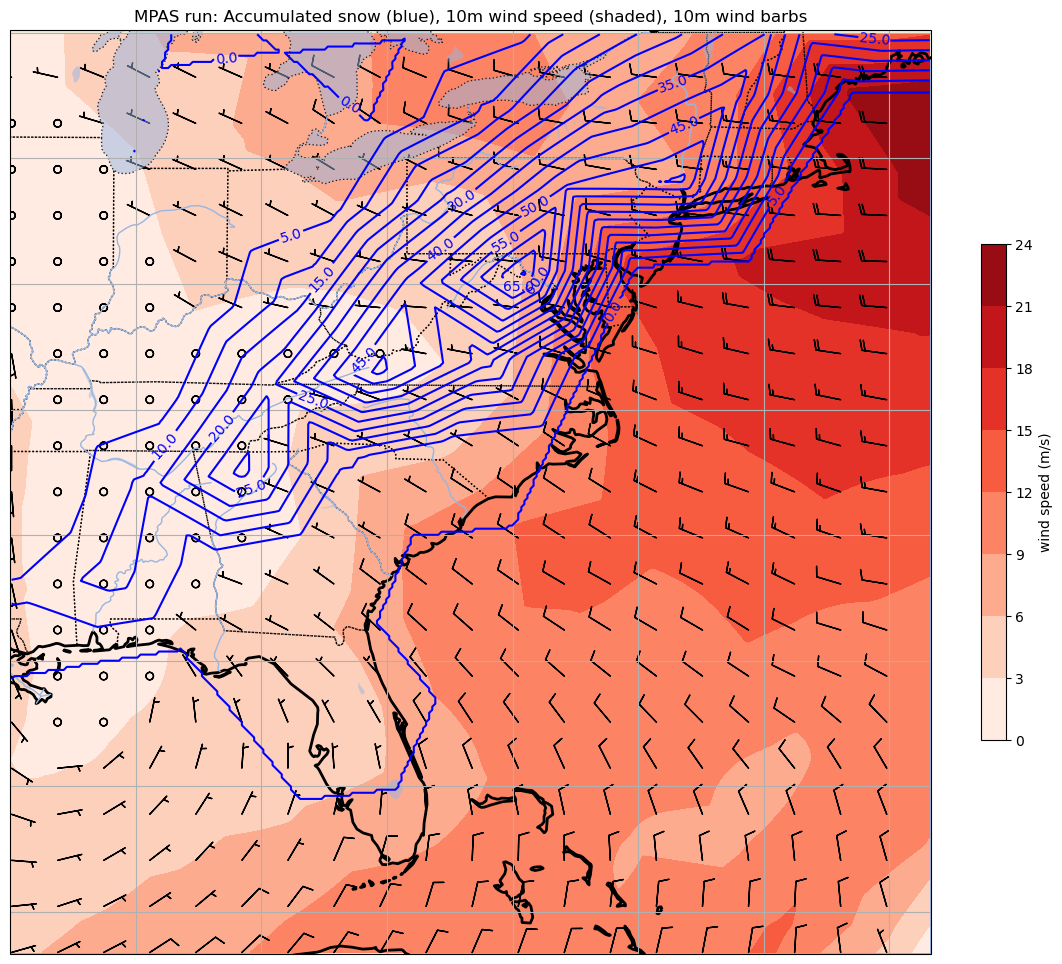 convert_mpas history.1993-03-15_00.00.00.nc
39
More on convert_mpas
You can process more than one time at once
The convert_mpas program can also operate on the diagnostic file outputs (diag.*) but these files do not contain mesh information, so that also has to be supplied
convert_mpas x1.10242.init.nc diag*nc
This command gets mesh information from the init file and processes all of the available diag.* files
40
Using uxarray
The notebook plot_mpas_uxarray.ipynb provides an example of plotting directly from the MPAS files
Two files are opened: a mesh file and an MPAS output file
In the example, the mesh file is x1.10242.grid.nc and the output file is a diag file
Notebook works with the daes_jan24 environment
41
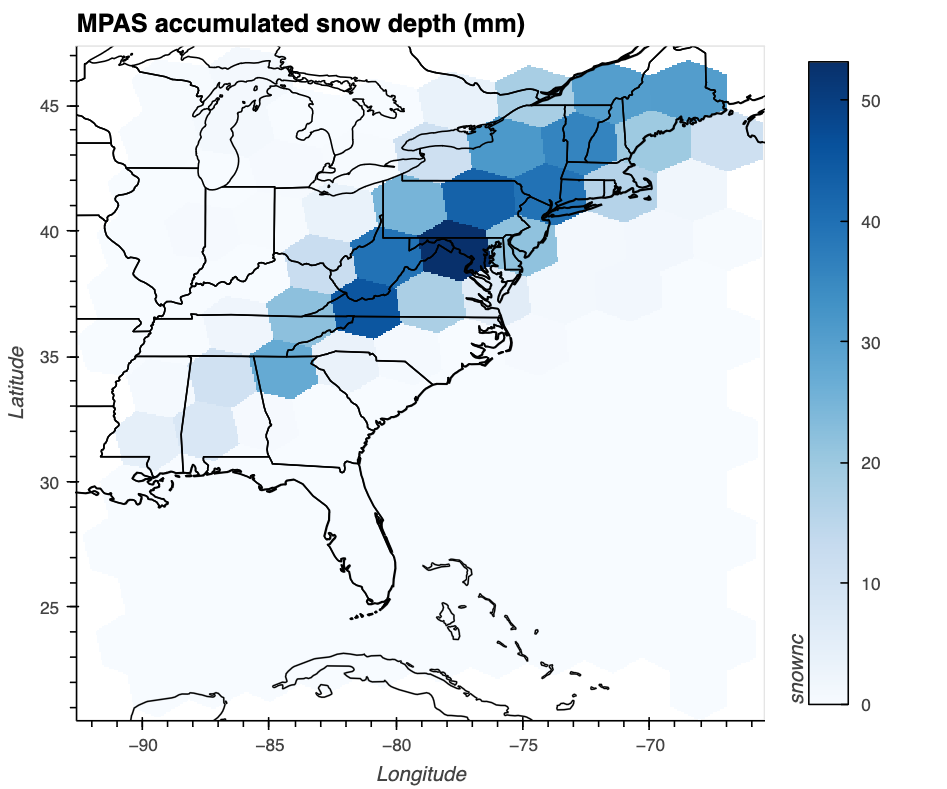 42
(aspect ratio controlled by specifying plot width and height)
[end]
{Coureurs des MPAS}
Appendix follows
43
[Speaker Notes: “courier du bois” = runner of the woods]
Appendix
44
You do not need to do this step for the class demo
Step #-1: Creating static fields(i.e., geogrid)
Edit namelist.init_atmosphere
Edit streams.init_atmosphere
submit submit_static to Snow
Check tail of log.init_atmosphere.0000.out
45
You do not need to do this step for the class demo
Creating static files
Reasons for creating your own static file
You wish to modify the topography in some fashion
You want to use one of the variable resolution meshes
From MPAS mesh page, obtain a mesh file (e.g., x1.10242.tar.gz)
If you want to create your own static file you use init_atmosphere_model with modified namelist.init_atmosphere and streams.init_atmosphere files, submit via submit_static, and be patient
Creation of the static file runs on 1 cpu only
Even for coarse meshes like 240 km it takes 30-45 minutes!
46
&nhyd_model
    config_init_case = 7
    config_start_time = '1993-03-12_12:00:00'
    config_stop_time = '1993-03-15_00:00:00'
    config_theta_adv_order = 3
    config_coef_3rd_order = 0.25
/
&dimensions
    config_nvertlevels = 55
    config_nsoillevels = 4
    config_nfglevels = 38
    config_nfgsoillevels = 4
/
&data_sources
    config_geog_data_path = '/network/rit/lab/atm419lab/GEOG42/WPS_GEOG/'
    config_met_prefix = 'NNRP'
    config_sfc_prefix = 'SST'
    config_fg_interval = 86400
    config_landuse_data = 'MODIFIED_IGBP_MODIS_NOAH'
    config_topo_data = 'GMTED2010'
    config_vegfrac_data = 'MODIS'
    config_albedo_data = 'MODIS'
    config_maxsnowalbedo_data = 'MODIS'
    config_supersample_factor = 3
    config_use_spechumd = false
/
&vertical_grid
    config_ztop = 30000.0
    config_nsmterrain = 1
    config_smooth_surfaces = true
    config_dzmin = 0.3
    config_nsm = 30
    config_tc_vertical_grid = true
    config_blend_bdy_terrain = false
/
&interpolation_control
    config_extrap_airtemp = 'linear'
/
&preproc_stages
    config_static_interp = true
    config_native_gwd_static = true
    config_vertical_grid = false
    config_met_interp = false
    config_input_sst = false
    config_frac_seaice = false
/
Edit namelist.init_atmosphere
Modify the lines in red
Many of these lines will need to be
  modified again for Step 1
You do not need to do this step for the class demo
47
<streams>
<immutable_stream name="input"
                  type="input"
                  filename_template="x1.10242.grid.nc"
                  input_interval="initial_only" />

<immutable_stream name="output"
                  type="output"
                  filename_template="x1.10242.static.nc"
                  packages="initial_conds"
                  output_interval="initial_only" />

<immutable_stream name="surface"
                  type="output"
                  filename_template="x1.10242.sfc_update.nc"
                  filename_interval="none"
                  packages="sfc_update"
                  output_interval="86400" />

<immutable_stream name="lbc"
                  type="output"
                  filename_template="lbc.$Y-$M-$D_$h.$m.$s.nc"
                  filename_interval="output_interval"
                  packages="lbcs"
                  output_interval="3:00:00" />

</streams>
You do not need to do this step for the class demo
Edit streams.init_atmosphere
Lines in red will need to be modified
 again for Step 1

You are providing as input:
	 x1.10242.grid.nc
	[you obtained this from the mesh]

You are creating as output:
	 x1.10242.static.nc
48
You do not need to do this step for the class demo
Continuing Step #-1
Untar the mesh tar file
tar –xvf x1.10242.tar
Yields x1.10242.grid.nc and x1.10242.graph* files
sbatch –p batch submit_static
This must run on ONE CPU to work properly
This takes A VERY LONG TIME (45+ minutes)
Like geogrid, this step does not need to be repeated unless you change something (resolution, mesh configuration)
tail -f log.init_atmosphere.0000.out
To follow the progress of building the static file
Creates x1.10242.static.nc
49
[end]
50